AFFRONTARE I TITOLI DI PROPRIETA’ INTELLETTUALE DELLA CONCORRENZA
Speaker
Elena Tiberio
28 novembre 2022
La concorrenza (sleale) - Fonti
Costituzione (art. 41) 

Codice civile

Codice della Proprietà Industriale 

TFUE (art. 119)

Normativa antitrust (L.287/1990)

Norme sulla pubblicità ingannevole 
e comparativa (Dir. 2006/114/CE e D.lgs.
145/2007)
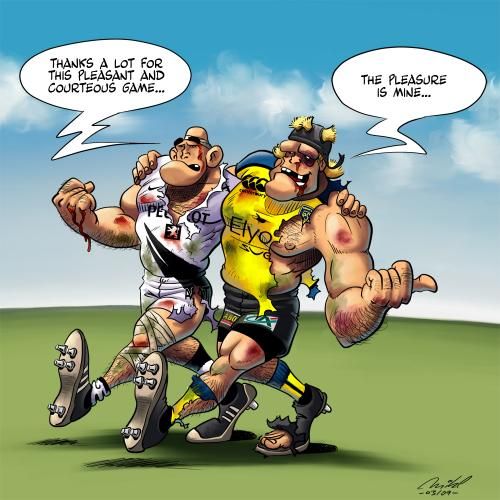 2
La concorrenza sleale - Presupposti
Rapporto di concorrenza






Qualifica di imprenditore




Danno potenziale
Profilo Merceologico
Profilo Territoriale
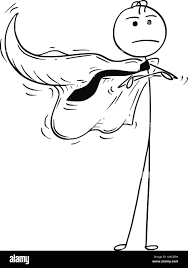 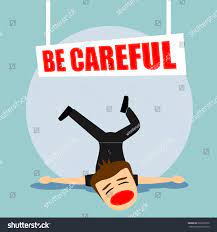 3
Art. 2598 n. 1- Divieto di realizzare atti di concorrenza sleale per confusione
CONDOTTE CONFUSORIE SANZIONATE
Usare nomi o segni distintivi idonei a produrre confusione con i nomi o i segni distintivi legittimamente usati da altri
Compiere con qualsiasi altro mezzo atti idonei a creare confusione con i prodotti o con l'attività di un concorrente
Imitazione Servile
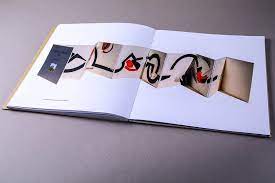 Caffetteria Napoli
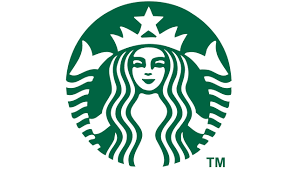 4
Art. 2598, n. 2 - Divieto di realizzare atti di concorrenza sleale per denigrazione e per vanteria
Diffondere notizie o apprezzamenti idonei a determinare il discredito dei concorrenti;

Pubblicità iperbolica

(Pubblicità iperbolica     ≠     Pubblicità comparativa)
DENIGRAZIONE
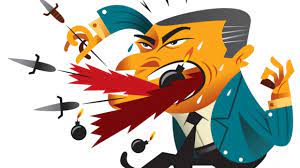 Pubblicità parassitaria o ambush marketing

 Pubblicità per agganciamento
VANTERIA
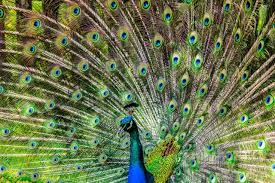 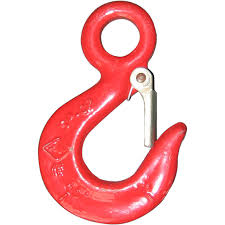 5
AMBUSH MARKETING
DIRETTO

L’ambusher associa in modo parassitario la sua immagine ad un evento sponsorizzato da un suo competitor o ad una campagna pubblicitaria di un concorrente
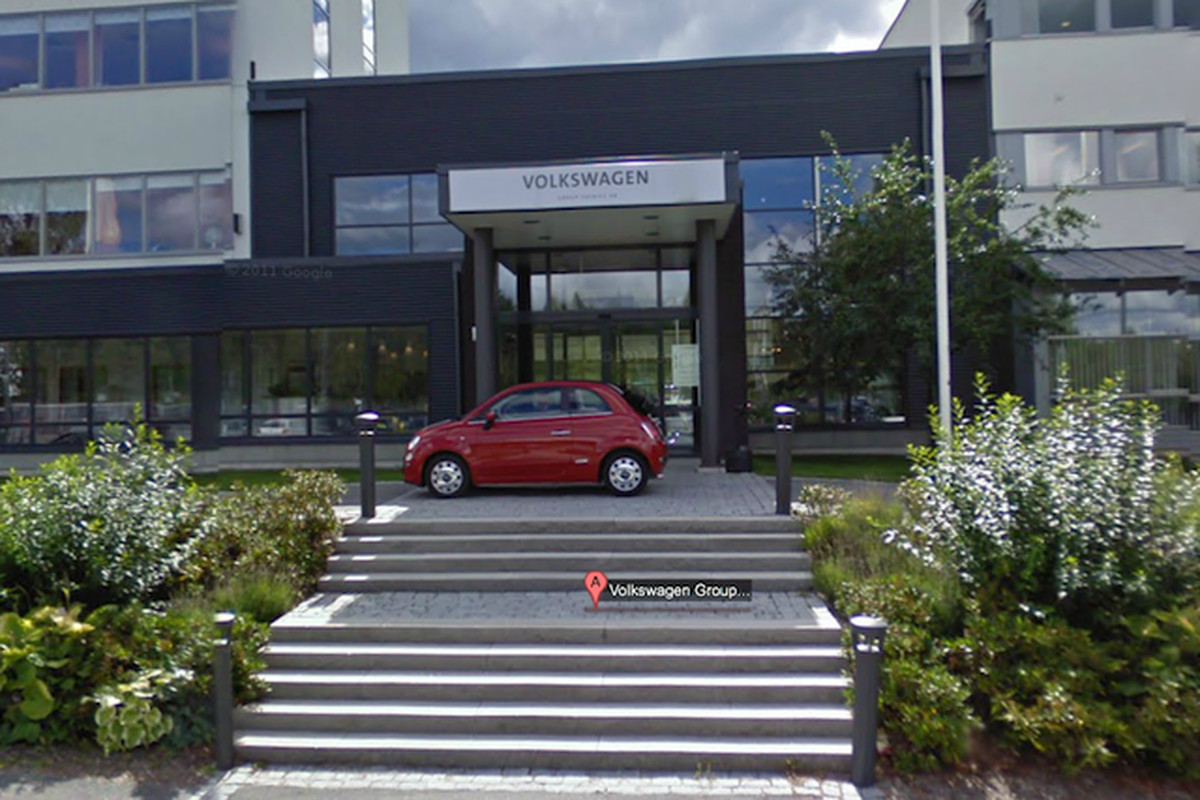 INDIRETTO

L’ambusher sfrutta l’attenzione mediatica attirata dal concorrente attuando strategie promozionali indipendenti, ma con l’obiettivo di spostare l’interesse su di sé
6
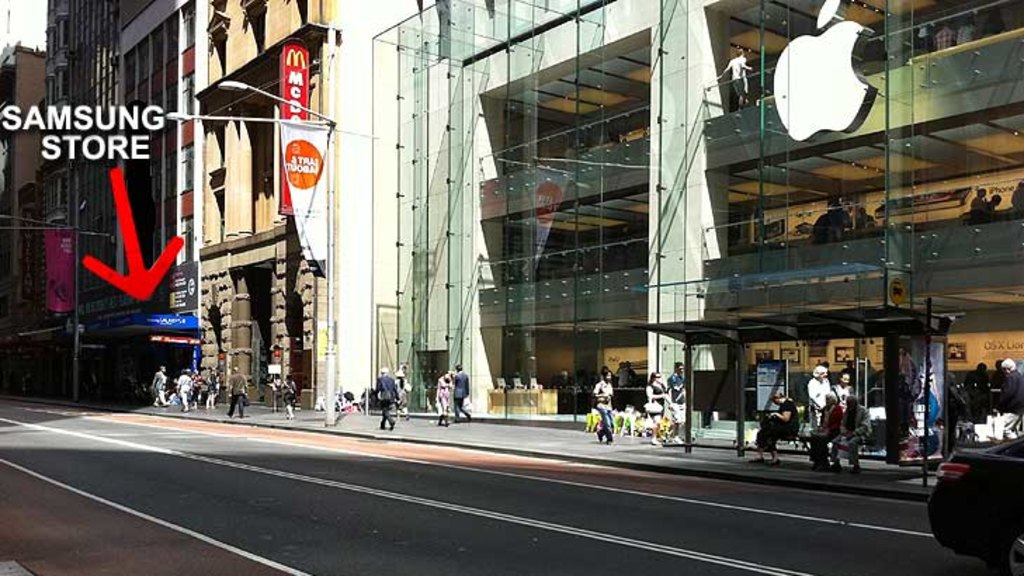 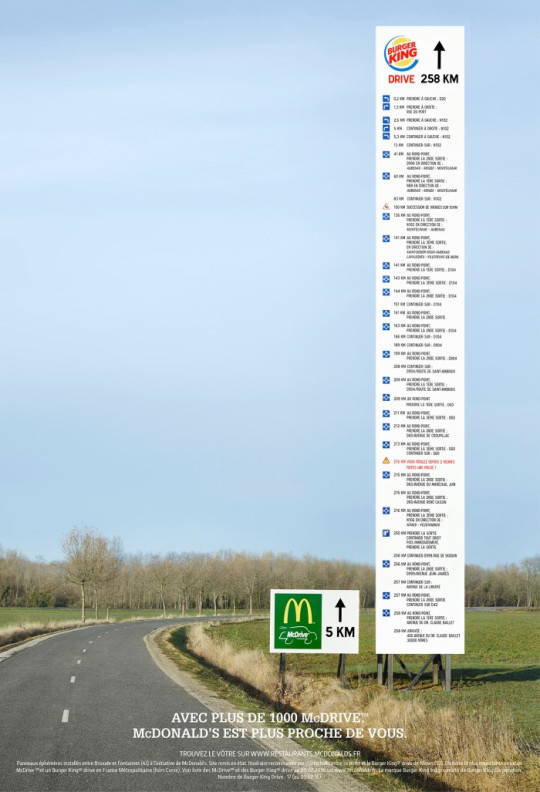 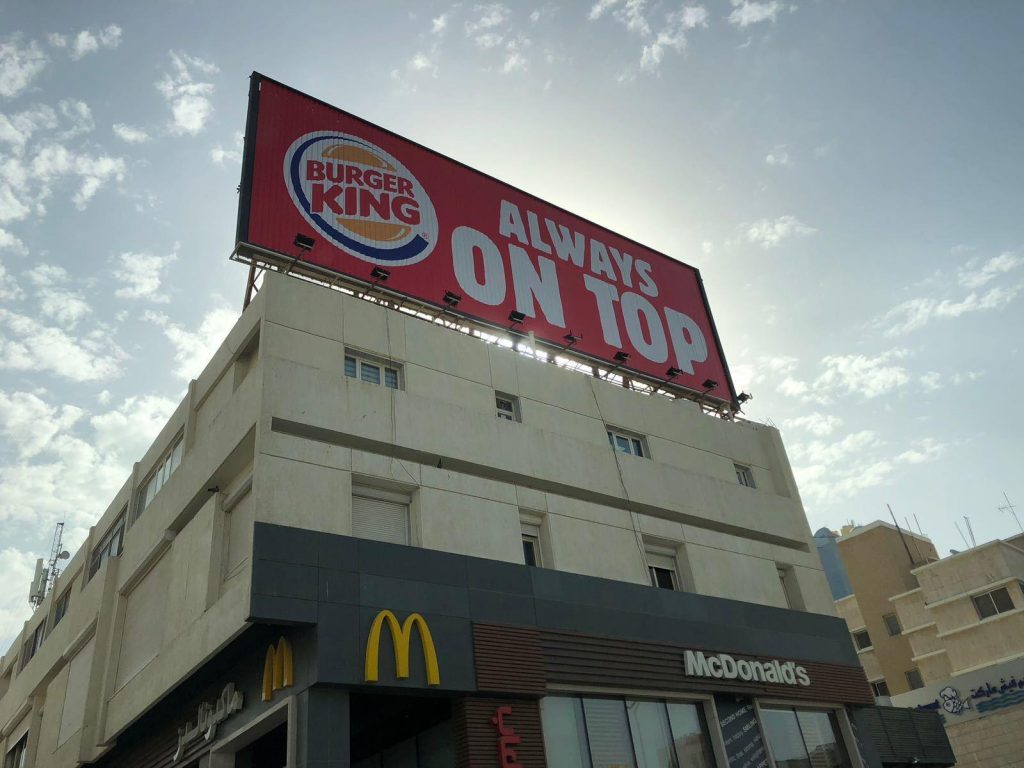 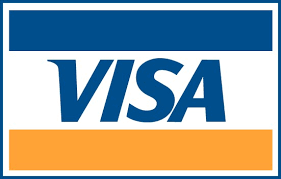 L’ Ambush Marketing è buon metodo per far parlare di sé senza un grande investimento economico, stimolando la competizione tra brand. 
          
			 Un suo uso spregiudicato può danneggiare l’immagine del brand
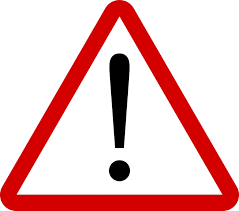 7
PUBBLCITA’ PER AGGANCIAMENTO
Condotta volta a far ritenere i propri prodotti simili a quelli di un concorrente, magari già molto conosciuto e apprezzato, allo scopo di sfruttarne una risonanza e una rinomanza già consolidate.
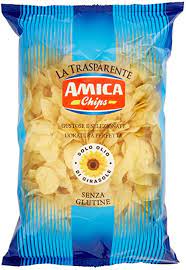 Tribunale Milano Mi, sent. 11010/2014
8
Art. 2598, n. 3 – Altre ipotesi di concorrenza sleale
Imitazione continua e sistematica delle iniziative imprenditoriali di un concorrente, attuata senza che si crei confusione tra i prodotti dell’uno e dell’altro imprenditore.
Concorrenza parassitaria 




Boicottaggio 



Storno di dipendenti 



Sottrazione di segreti aziendali
Un imprenditore induce altri operatori economici a non stipulare contratti o intraprendere rapporti commerciali con un concorrente.
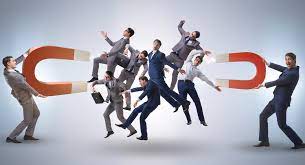 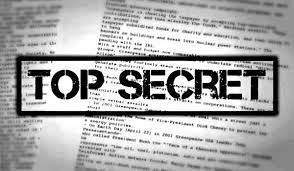 9
Vendere i propri prodotti a più bassi dei costi che l’impresa sostiene per la loro produzione (o per il loro acquisto dal produttore) realizza un comportamento antieconomico e illegittimo poiché tende a eliminare progressivamente i propri concorrenti dal mercato, falsando, di fatto, il gioco della concorrenza.
Vendite sottocosto
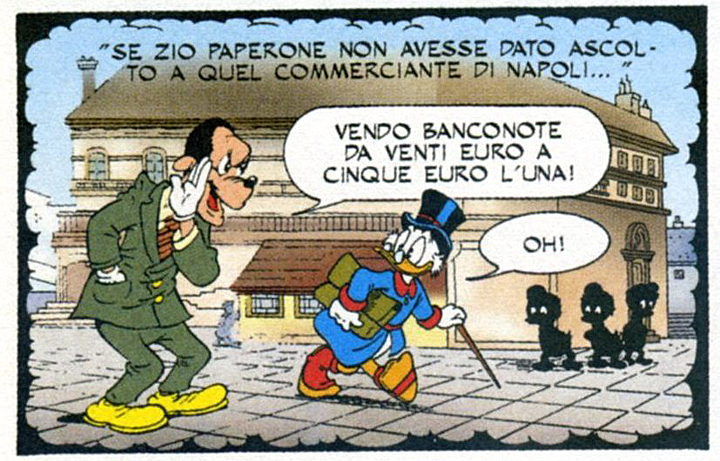 10